الأول الابتدائي
العاب صغيرة مرتبطة بكرة اليد
التمرير
العاب صغيرة مرتبطة بكرة اليد
التمرير
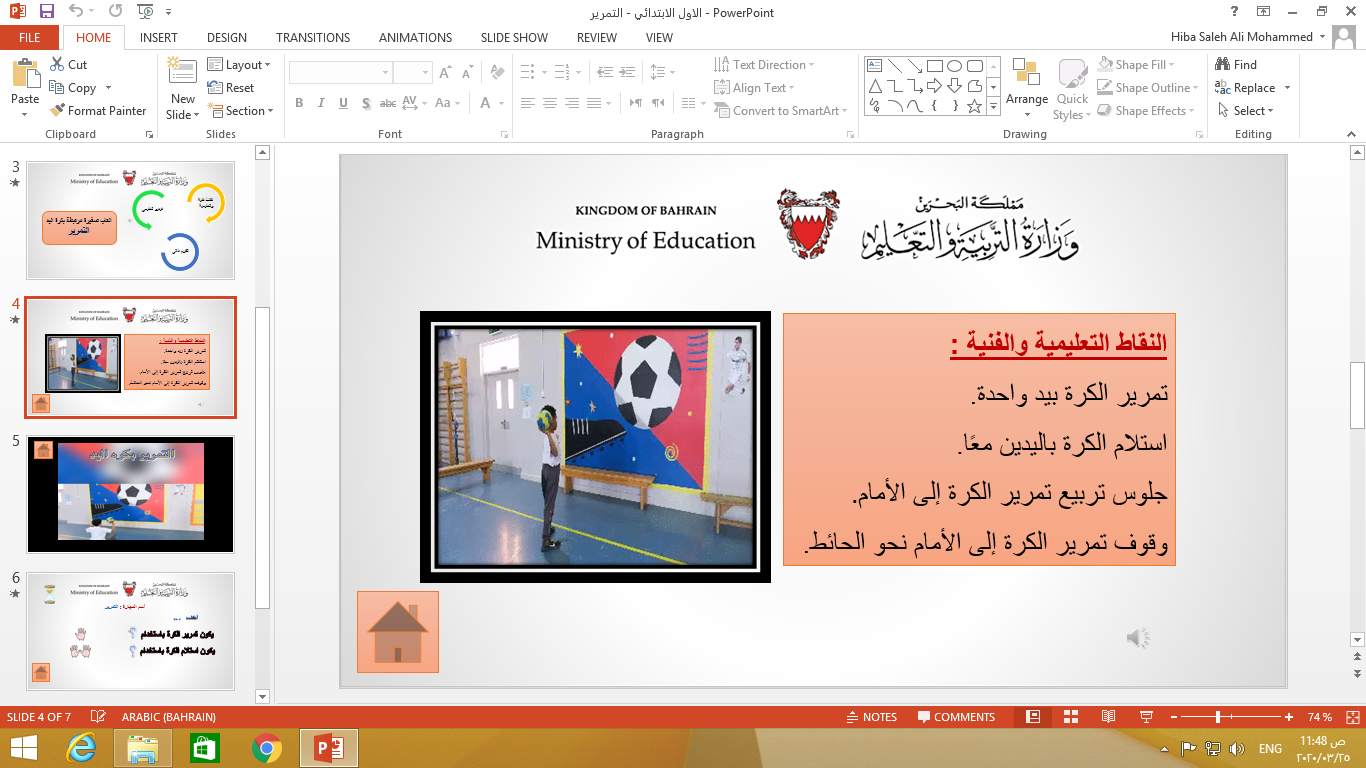 النقاط التعليمية والفنية :
تمرير الكرة بيد واحدة.
استلام الكرة باليدين معًا.
جلوس تربيع تمرير الكرة إلى الأمام.
وقوف تمرير الكرة إلى الأمام نحو الحائط.
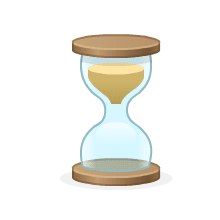 أسم المهارة : التمرير
اجب  ...
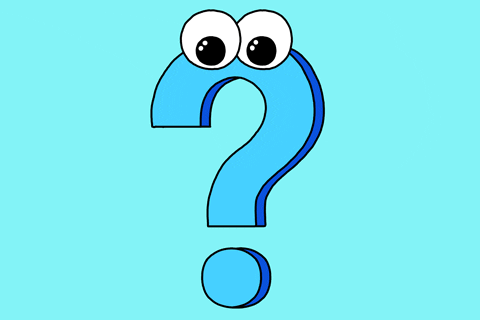 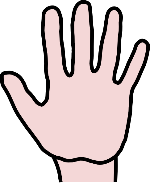 يكون تمرير الكرة باستخدام
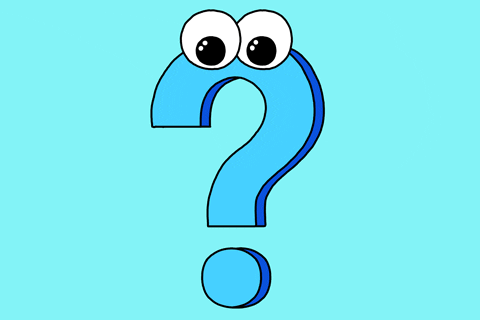 يكون استلام الكرة باستخدام
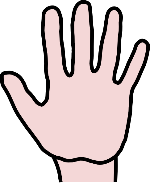 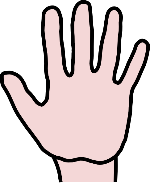 أسم المهارة : التمرير
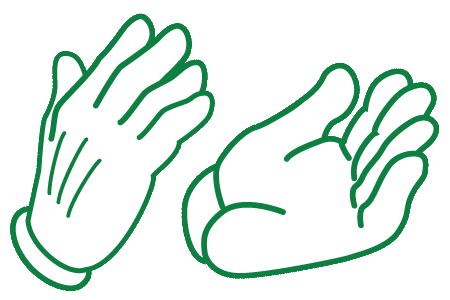 أحسنت